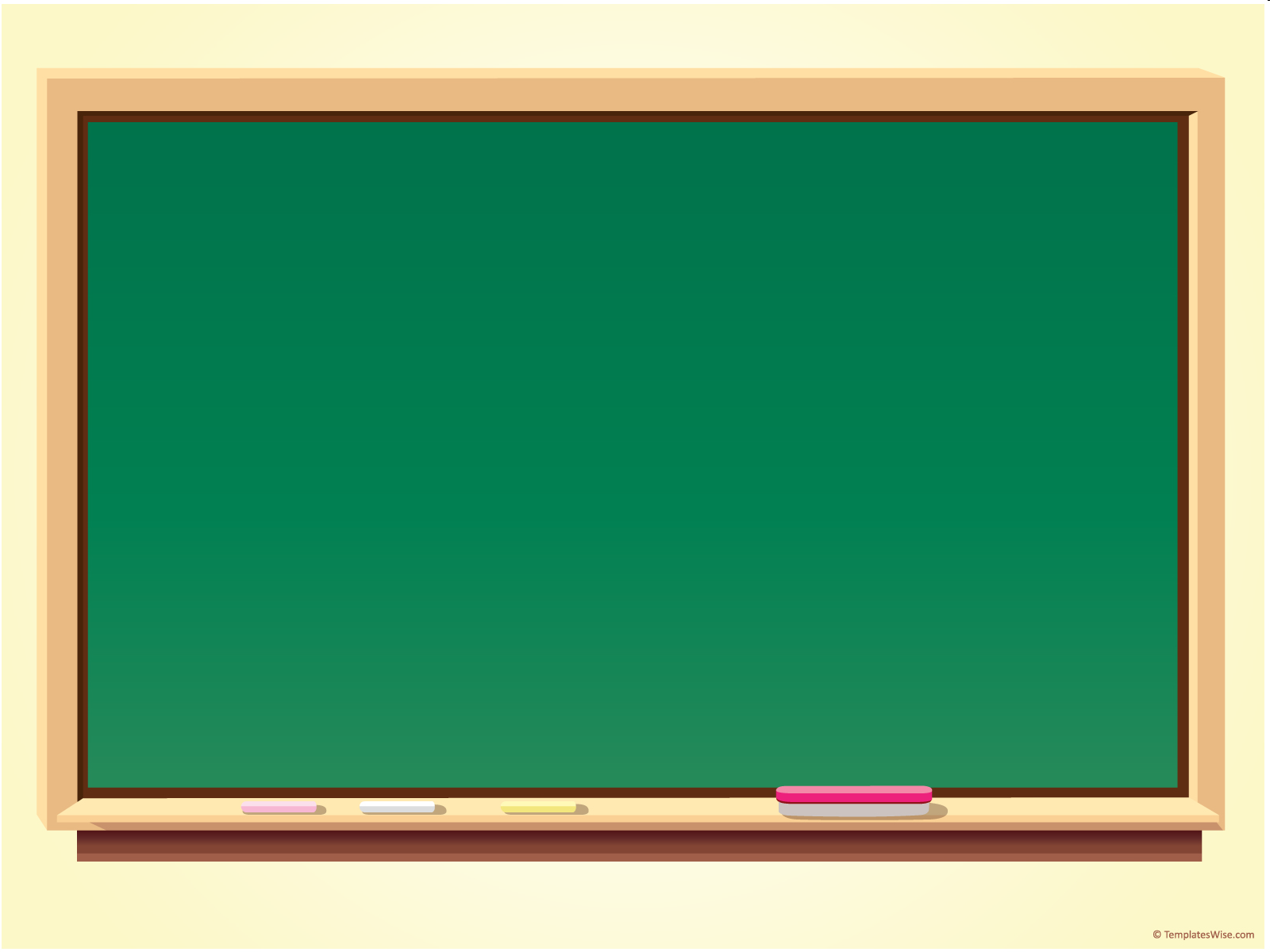 Literature Paper 1 examSection A: ShakespeareMacbeth
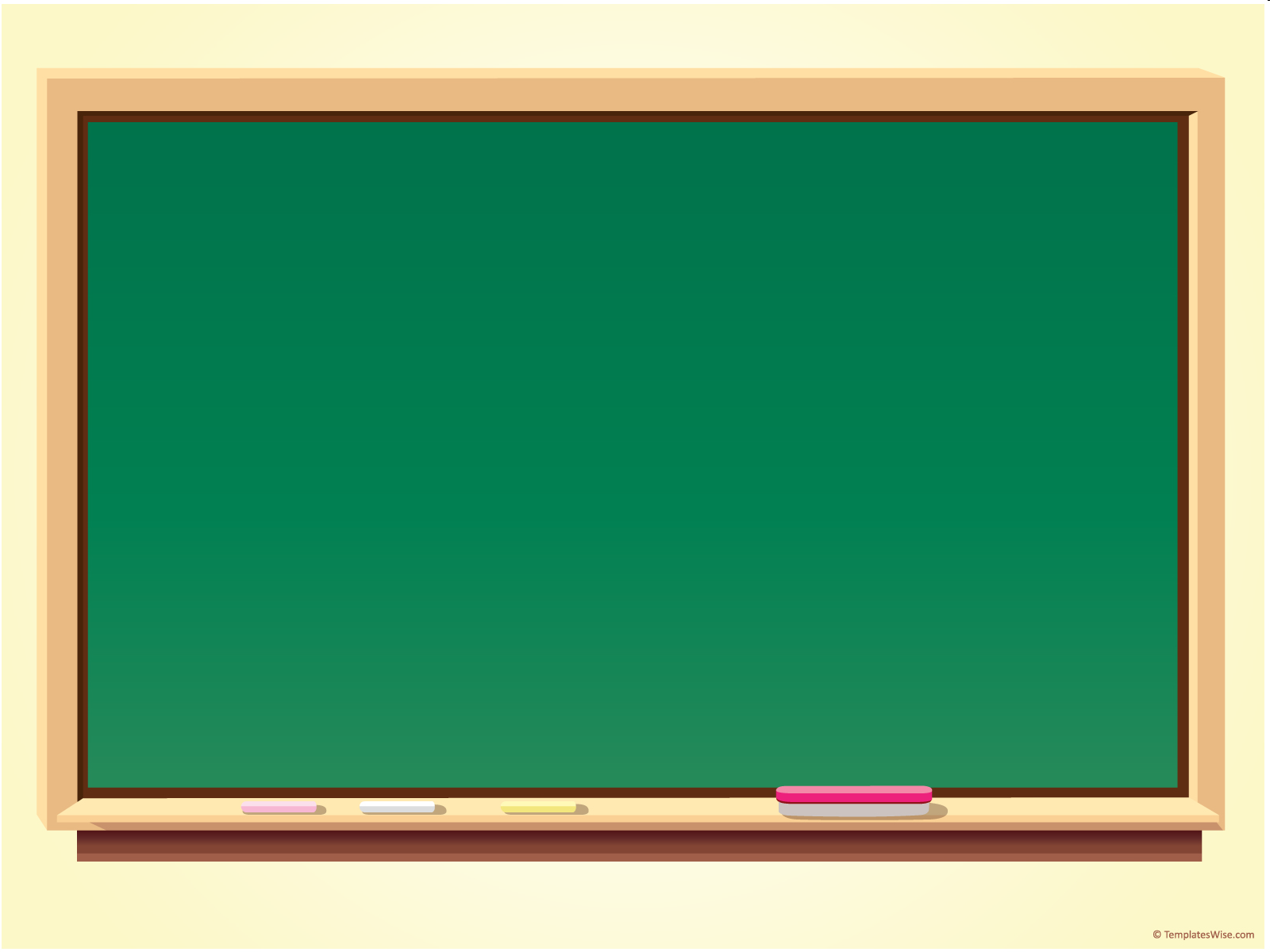 Learning Objective To understand how the study of ‘Macbeth’ fits into your Literature examTo understand the AOs
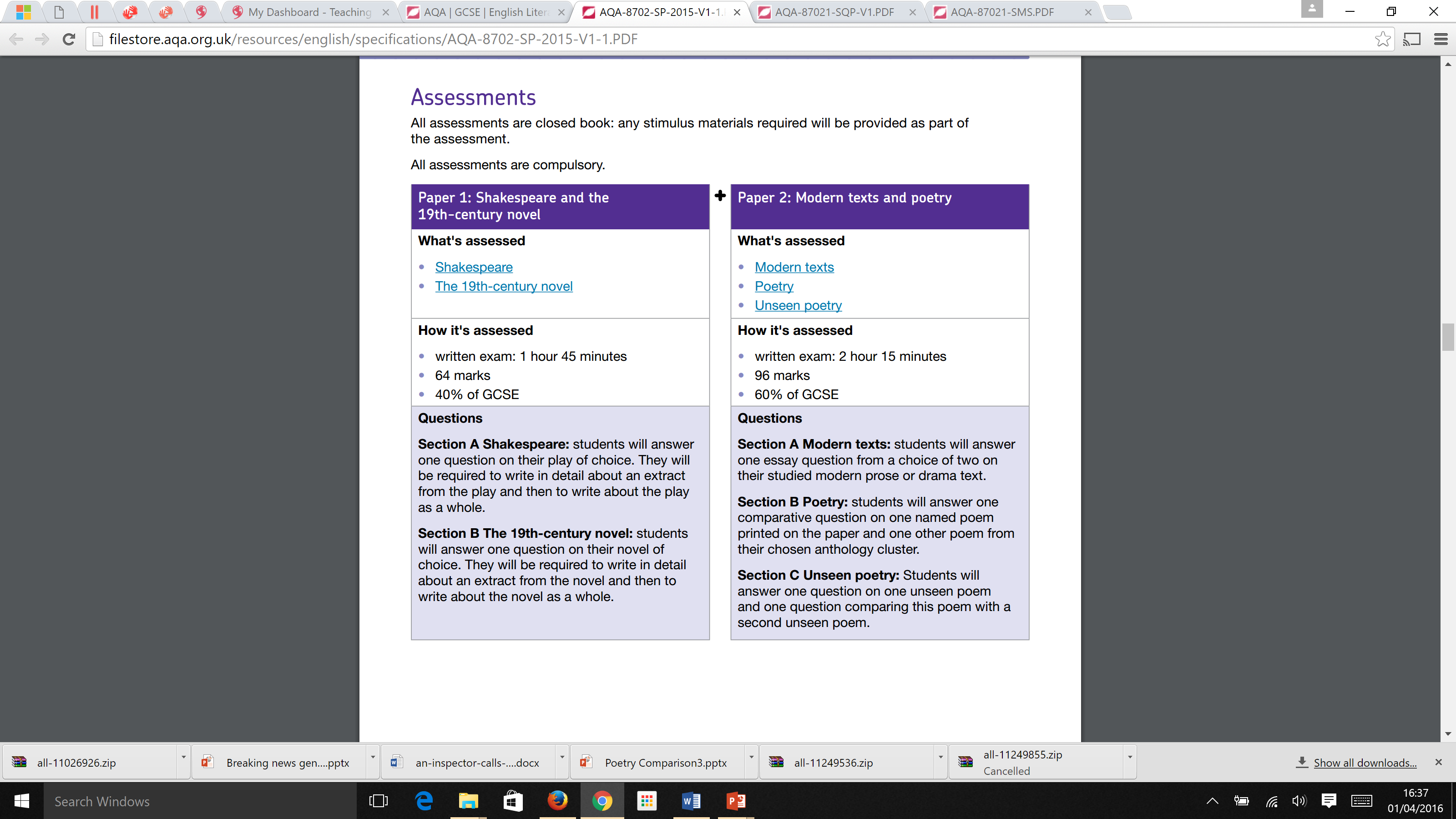 Macbeth
An Inspector Calls
Jekyll and Hyde
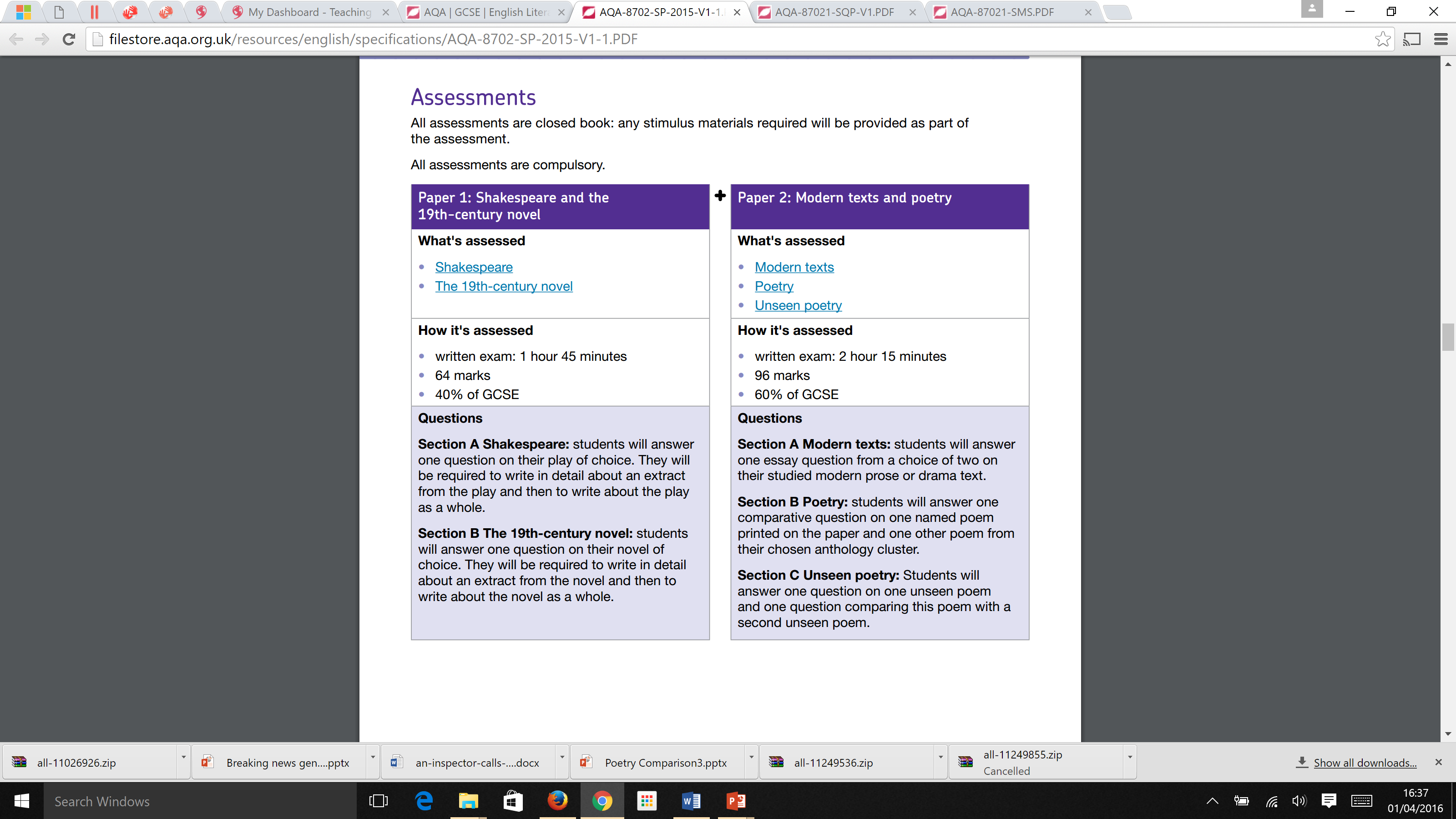 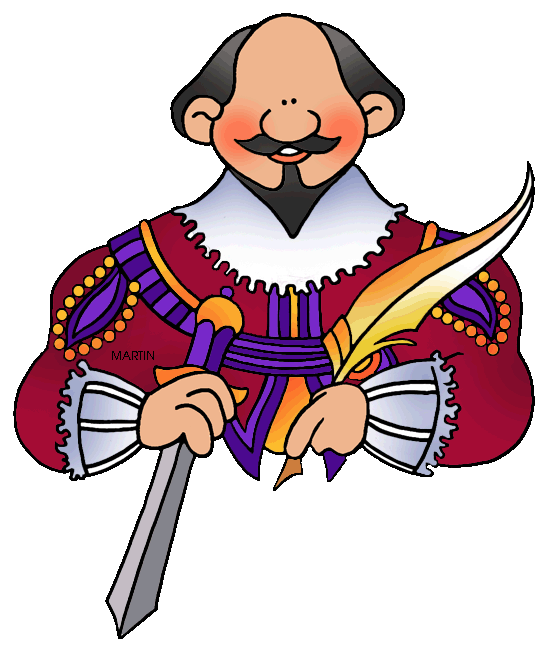 Macbeth
* this mark is made up of 30 marks per question for content and 4 marks for spelling, punctuation and grammar in section A only (i.e. the Shakespeare question).

So leave time to check your SPaG!
Jekyll and Hyde
One question; two parts. 
Respond to an extract from the text. 
Link this to the rest of the play.
Learning Objective: To understand how the study of ‘Macbeth’ fits into your Literature exam; to understand the AOs
AO1: Read, understand and respond to texts. 
Students should be able to: 
Maintain a critical style and develop an informed personal response;
Use textual references, including quotations, to support and illustrate interpretations 
AO2: Analyse the language, form and structure used by a writer to create meanings and effects, using relevant subject terminology where appropriate
AO3: Show understanding of the relationships between texts and the contexts in which they were written.
AO4: Use a range of vocabulary and sentence structures for clarity, purpose and effect, with accurate spelling and punctuation.
But also single words, paraphrase and summary
AO1 = 15% AO3 = 7.5%
AO2 = 15% AO4 = 2.5%
Learning Objective: To understand how the study of ‘Macbeth’ fits into your Literature exam; to understand the AOs
AO1: Read, understand and respond to texts - 12 marks
Students should be able to:
maintain a critical style and develop an informed personal response
use textual references, including quotations, to support and illustrate interpretations

AO2:  12 marks
Analyse the language, form and structure used by a writer to create meanings and effects, using relevant subject terminology where appropriate

AO3: 6 marks
Show understanding of the relationships between texts and the contexts in which they were written

AO4:4 marks
Use a range of vocabulary and sentence structures for clarity, purpose and effect, with accurate spelling and punctuation.
Learning Objective: To understand how the study of ‘Macbeth’ fits into your Literature exam; to understand the AOs
Tackling the question

As long as you cover BOTH aspects of the question, HOW you do it is up to you. You can spend half and half on both or there can be an uneven split

You can do all of part A first then B; OR you can use parts of the extract to spring to other parts of the play

You MUST refer to AO3 – context

You must analyse the language and structure of the extract

You don’t have to remember whole quotes from other parts of the play– references will do (but quotes CAN help)
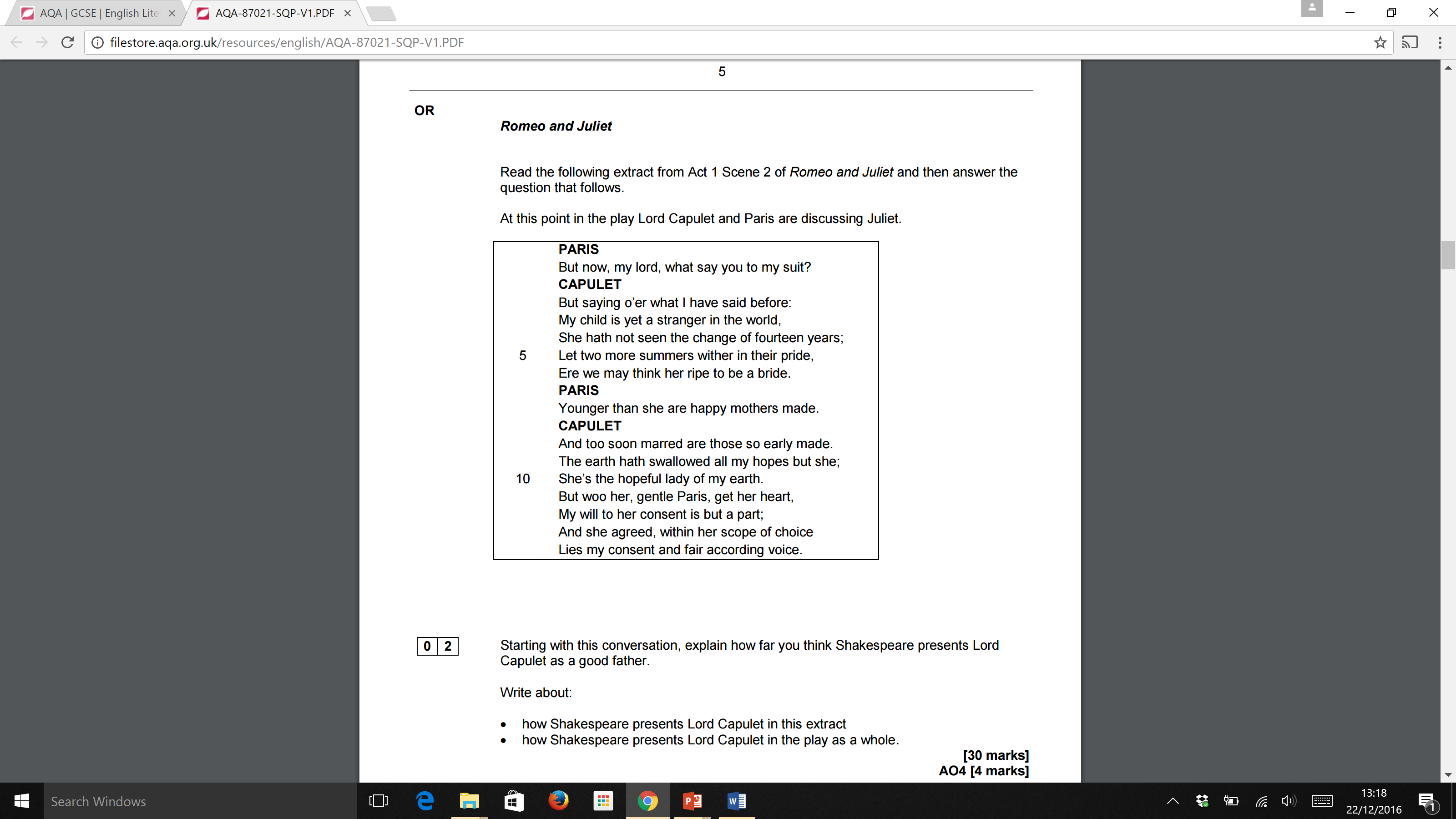 So… you need to know the text well enough to link the extract in front of you with the rest of the play!

Remember, this is a closed book examination. 

Your exercise book will be your study and revision guide. So keep it neat and organised!
Sample Question – 
 
Respond to an extract from the text. 
Link this to the rest of the play.
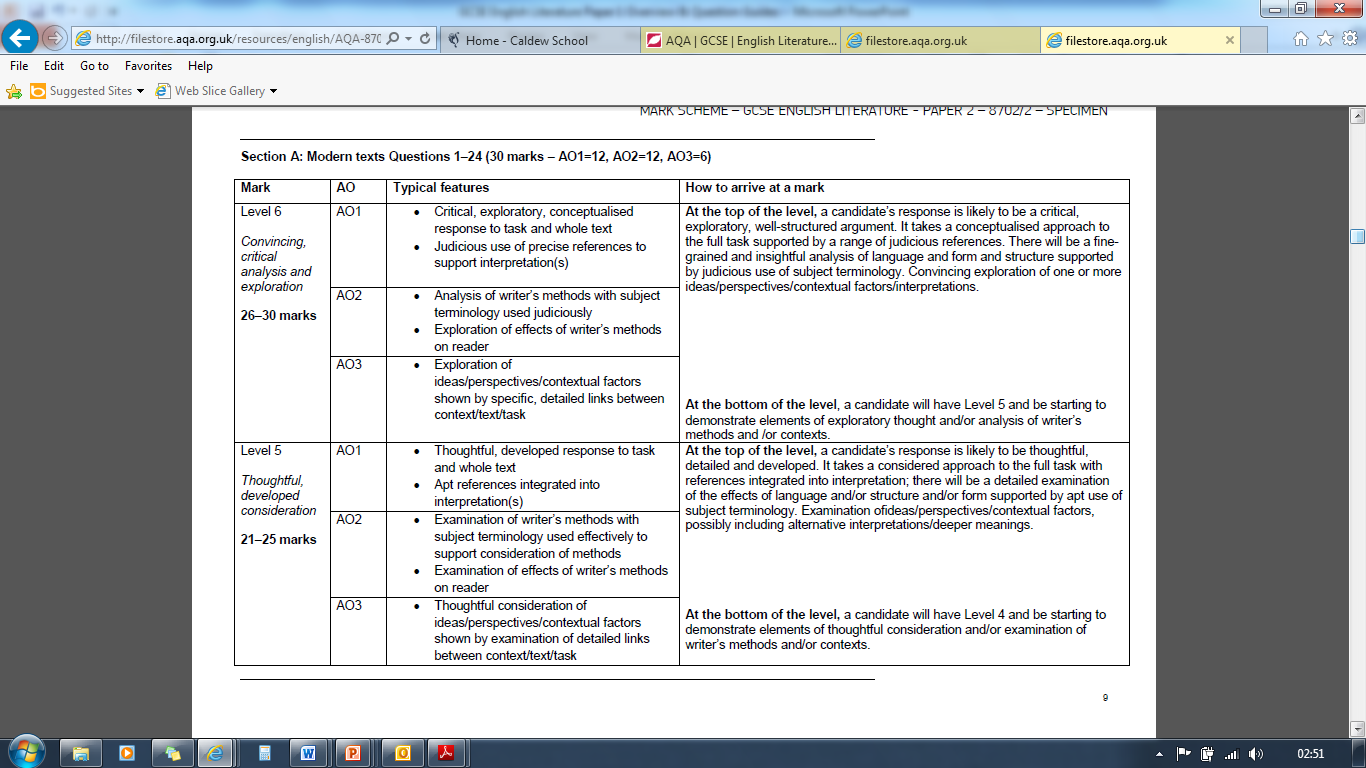 Respond
Reference
Interpret
Analyse
Explore
Link
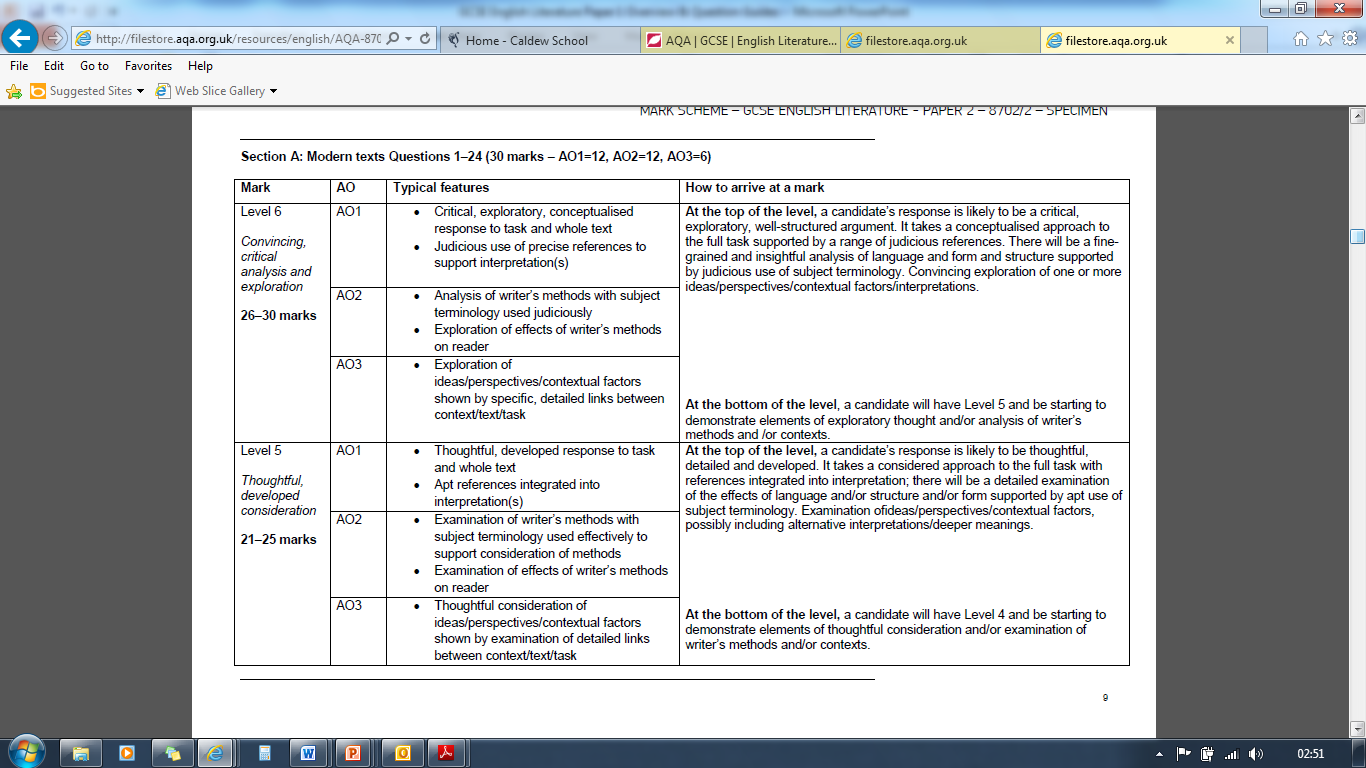 Respond
Reference
Link
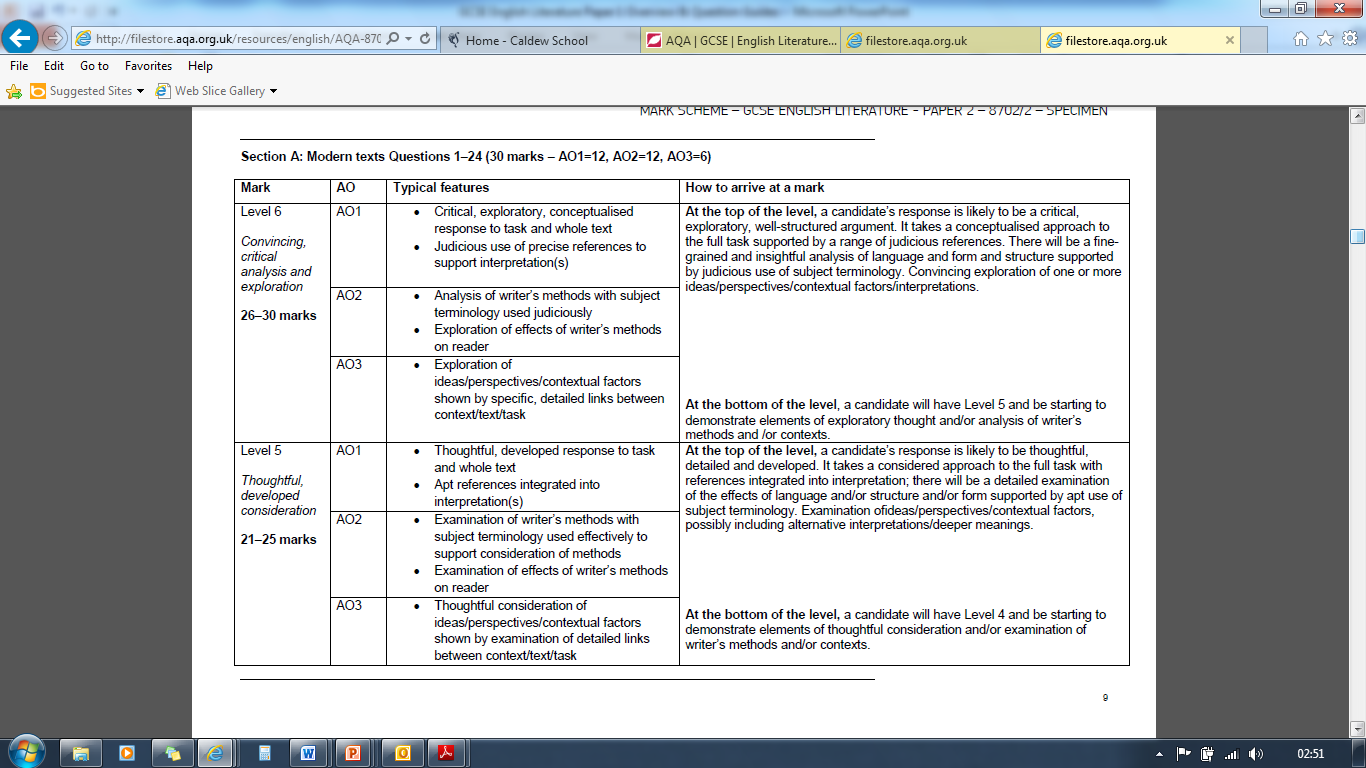 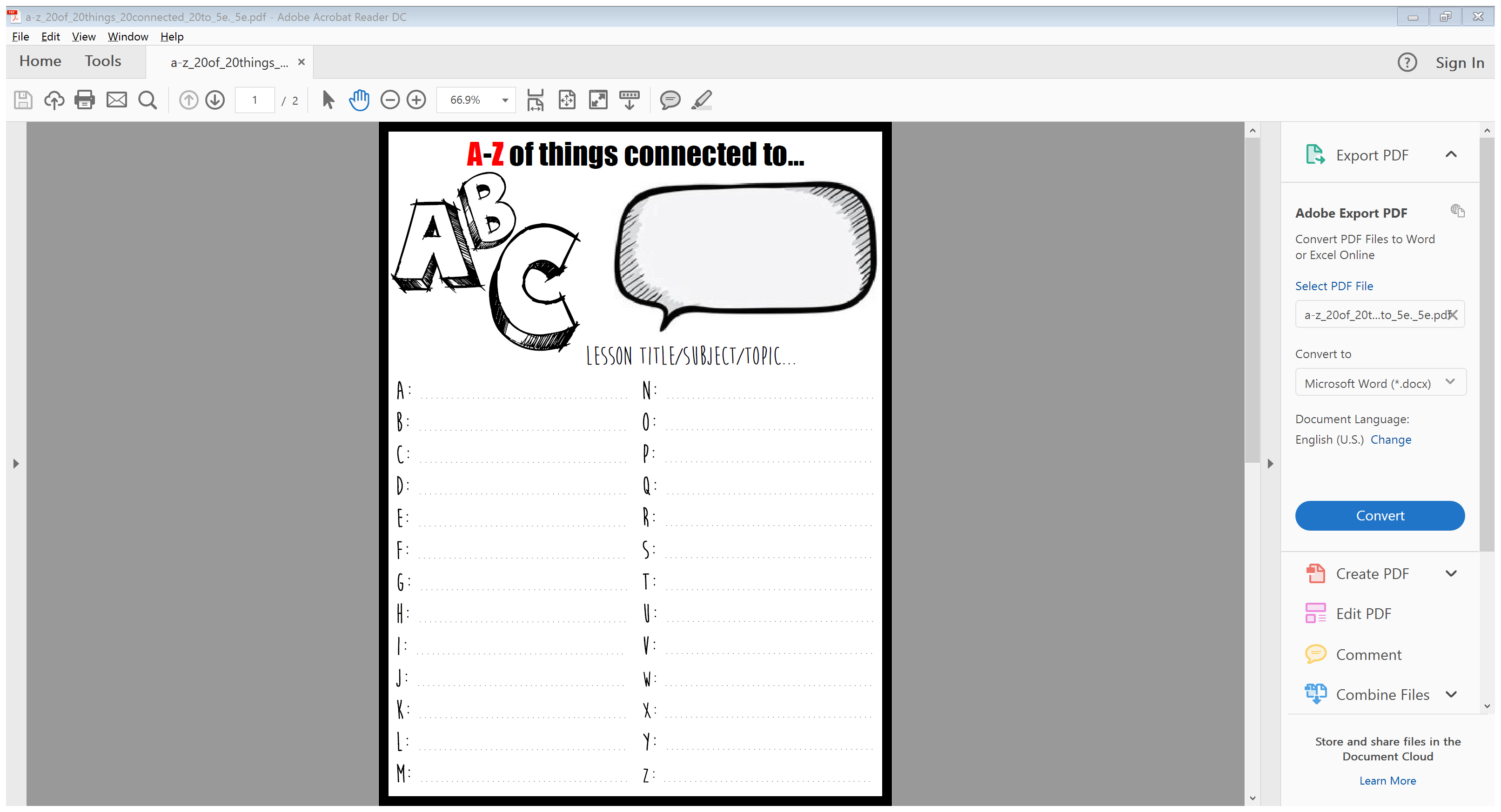 Methods
What methods might we look for? 
Language
Structure
Form